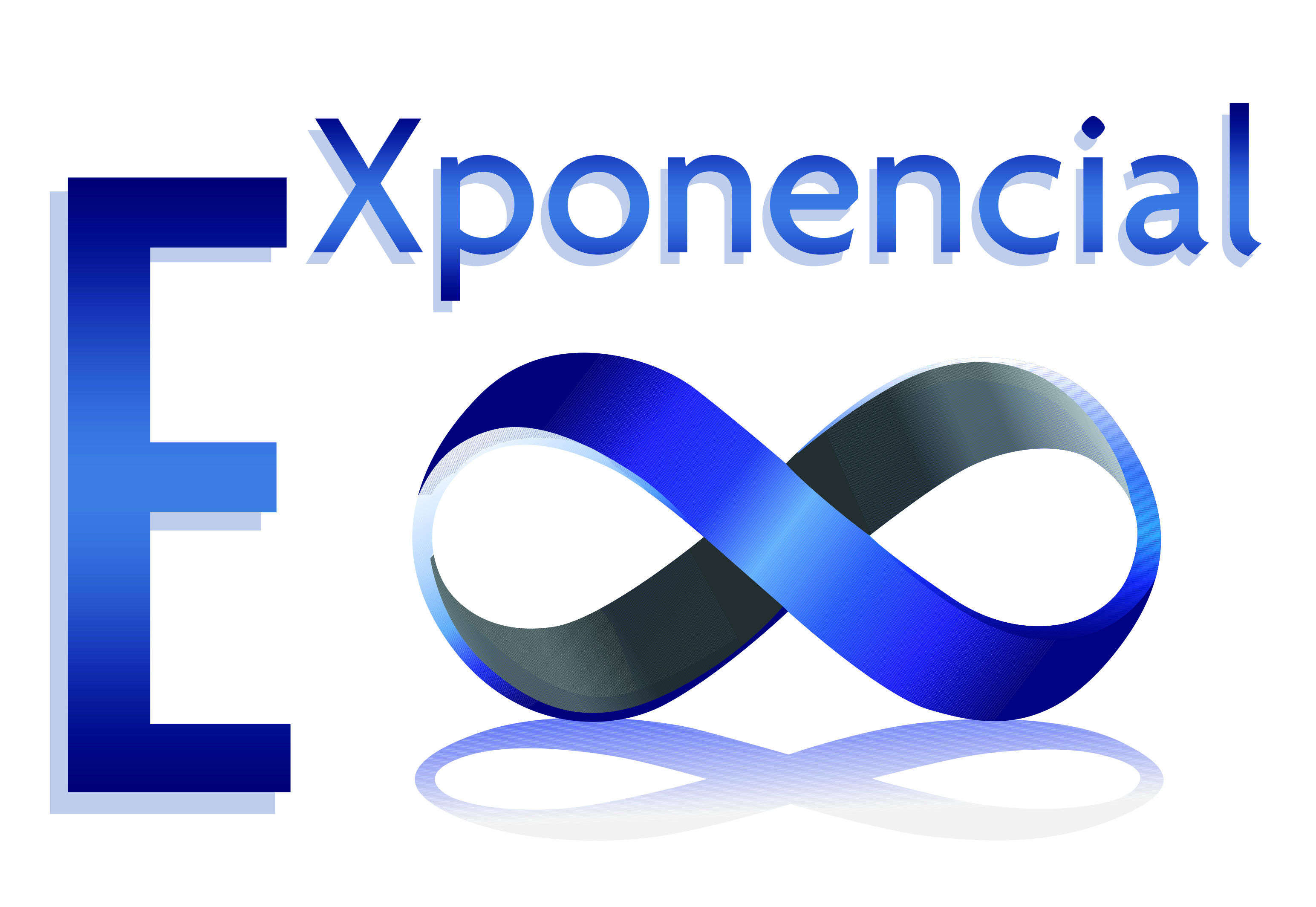 Avaliação Atuarial 2015
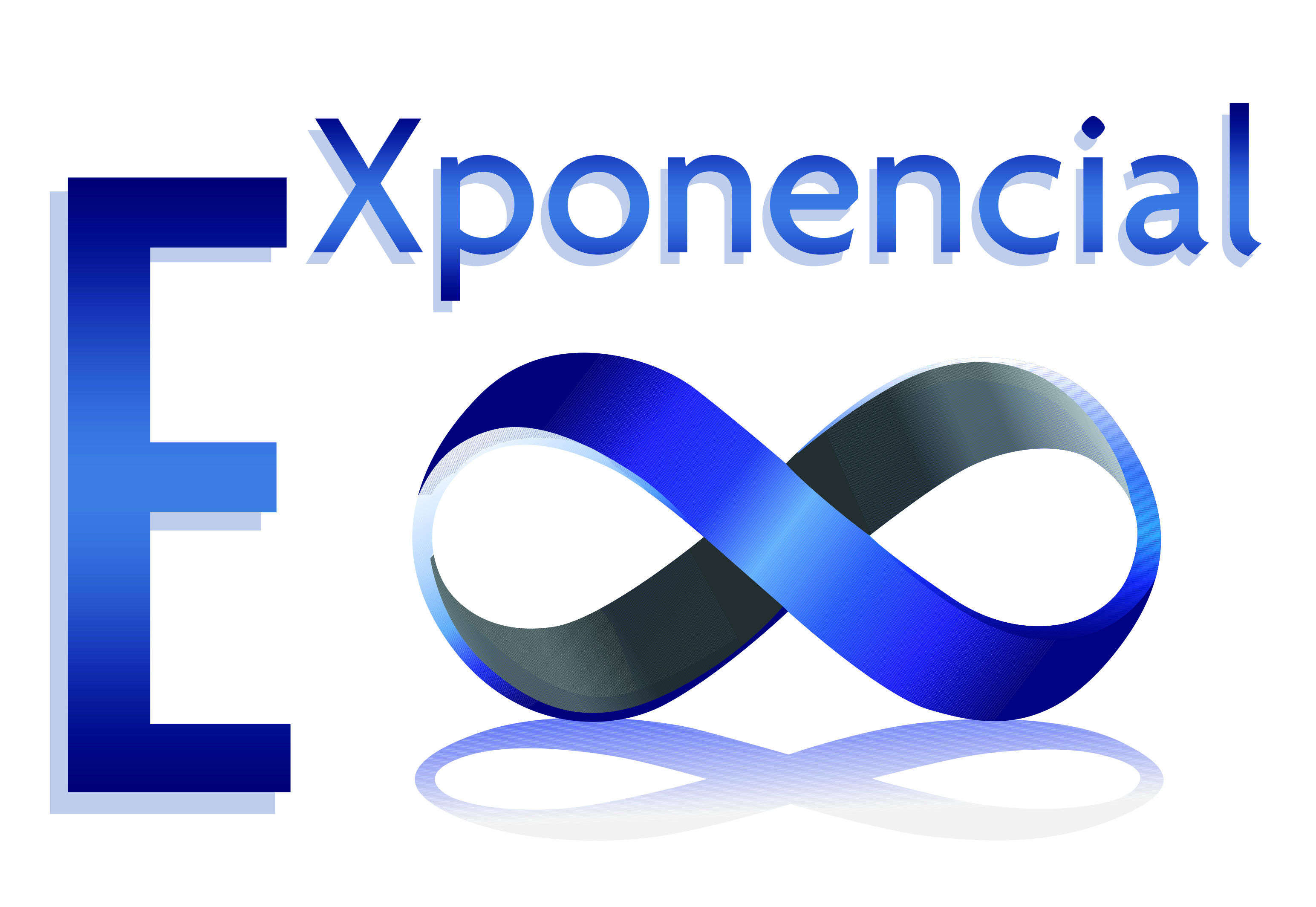 IPREJUN: RPPS Jundiaí
Agenda
Avaliação Atuarial (conceitos)

Resultados da Avaliação Atuarial

Próximos Passos

Comparação com avaliações desde 2012
Avaliação Atuarial		       www.consultoriaexponencial.com.br	                    Álvaro Abreu
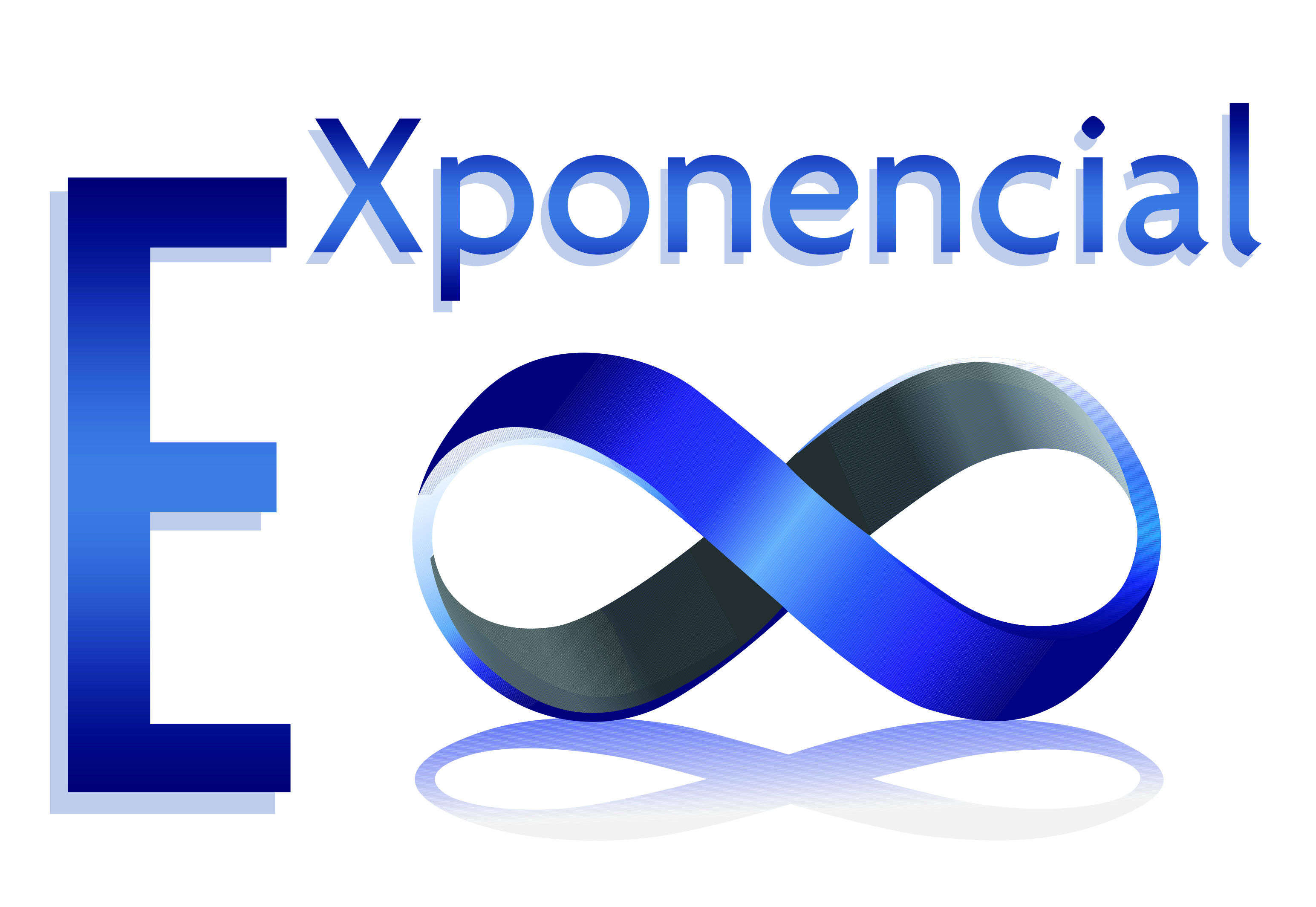 IPREJUN: RPPS Jundiaí
Avaliação Atuarial
Base Atuarial
Dados dos Servidores em Atividade e Inativos
Distribuições dos Servidores
Resultados
Conclusões
Avaliação Atuarial		       www.consultoriaexponencial.com.br	                    Álvaro Abreu
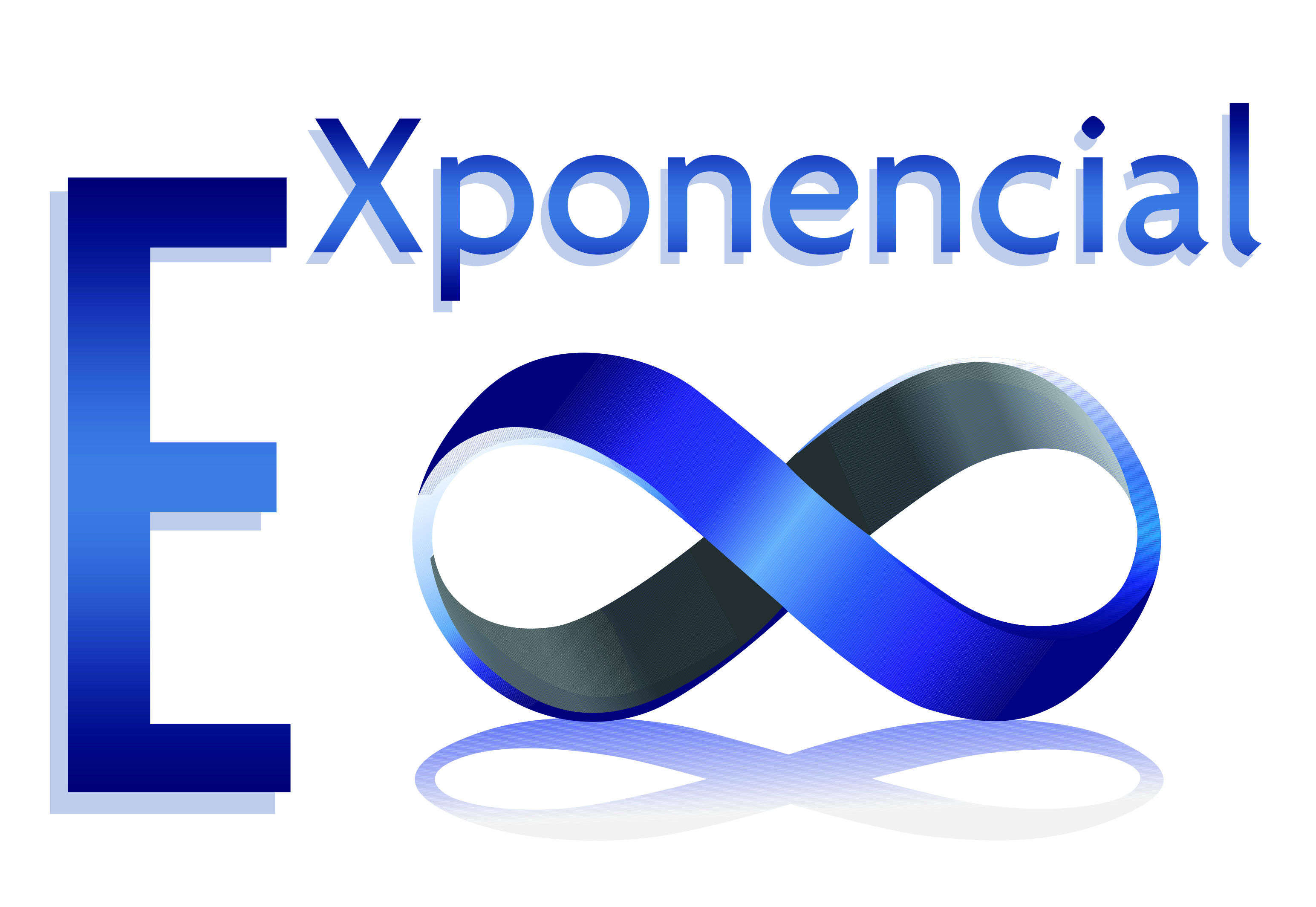 C
R
C
R
C
R
-----
-----
C
R
C
R
Admissão = 0
Concessão = 0
1
1
2
2
3
3
-----
-----
n-1
m-1
n = aposentadoria
m = morte
IPREJUN: RPPS Jundiaí
Avaliação Atuarial: Capitalização e PUC
Qual a idade?
Qual salário e atividade?
Tem tempo anterior?
O que pode ocorrer até a aposentadoria?
O que pode ocorrer após a aposentadoria?
Avaliação Atuarial		       www.consultoriaexponencial.com.br	                    Álvaro Abreu
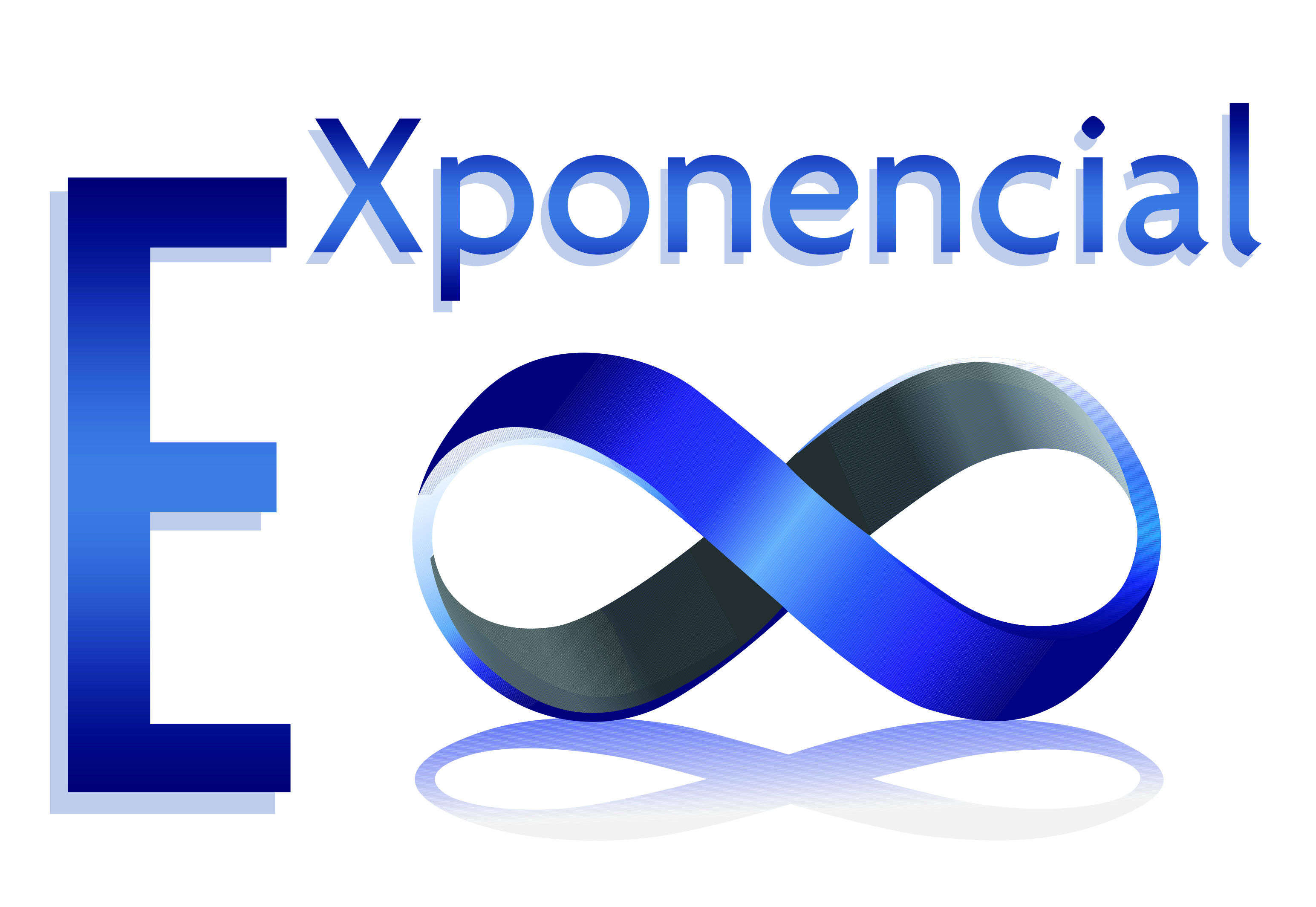 C
R
C
R
C
R
-----
-----
C
R
C
R
Admissão = 0
Concessão = 0
1
1
2
2
3
3
-----
-----
n-1
m-1
n = aposentadoria
m = morte
IPREJUN: RPPS Jundiaí
Avaliação Atuarial: Capitalização e PUC
Demissão
Casamento
Nascimento
Morte
Invalidez
Doença
O que pode ocorrer até a aposentadoria?
Morte
Longevidade
O que pode ocorrer após a aposentadoria?
Avaliação Atuarial		       www.consultoriaexponencial.com.br	                    Álvaro Abreu
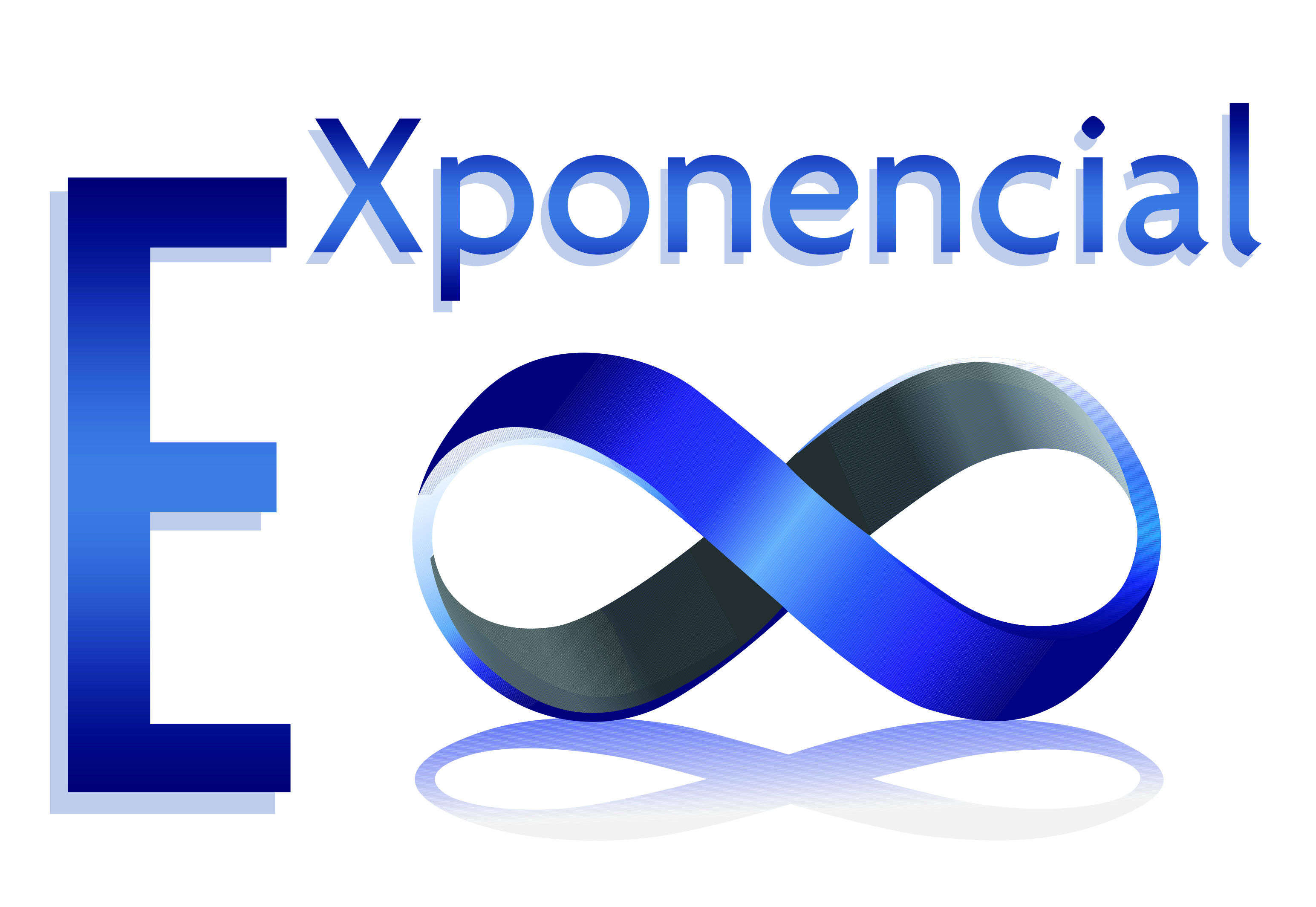 C
R
C
R
C
R
-----
-----
C
R
C
R
Admissão = 0
Concessão = 0
1
1
2
2
3
3
-----
-----
n-1
m-1
n = aposentadoria
m = morte
IPREJUN: RPPS Jundiaí
Avaliação Atuarial: Capitalização e PUC
Data da Avaliação
Acumulou as contribuições?
Quanto tempo ainda para contribuir?
Avaliação Atuarial		       www.consultoriaexponencial.com.br	                    Álvaro Abreu
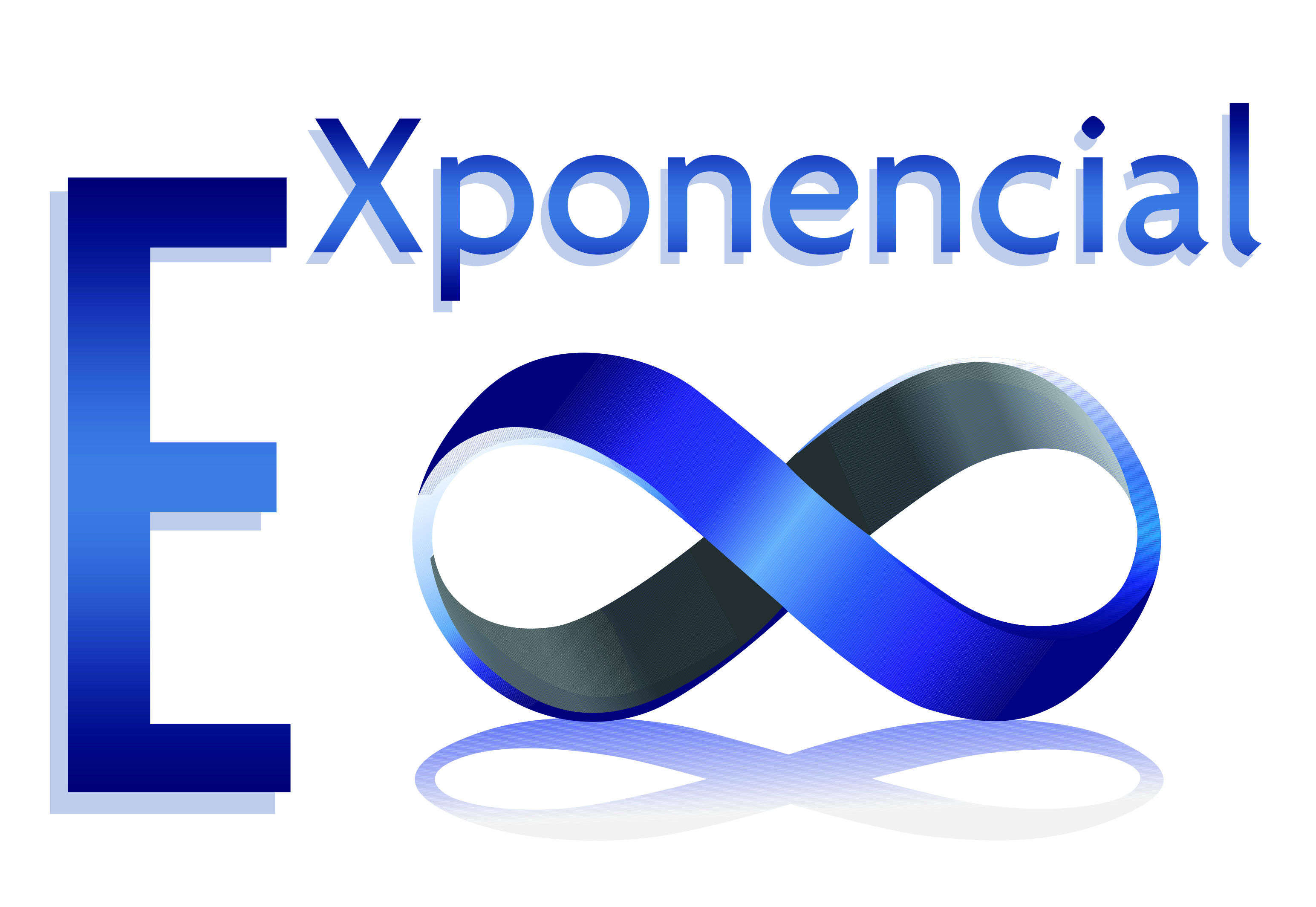 C
R
C
R
C
R
-----
-----
C
R
C
R
Admissão = 0
Concessão = 0
1
1
2
2
3
3
-----
-----
n-1
m-1
n = aposentadoria
m = morte
IPREJUN: RPPS Jundiaí
Avaliação Atuarial: Capitalização e PUC
Data da Avaliação
Acumulou as contribuições?
Avaliação Atuarial		       www.consultoriaexponencial.com.br	                    Álvaro Abreu
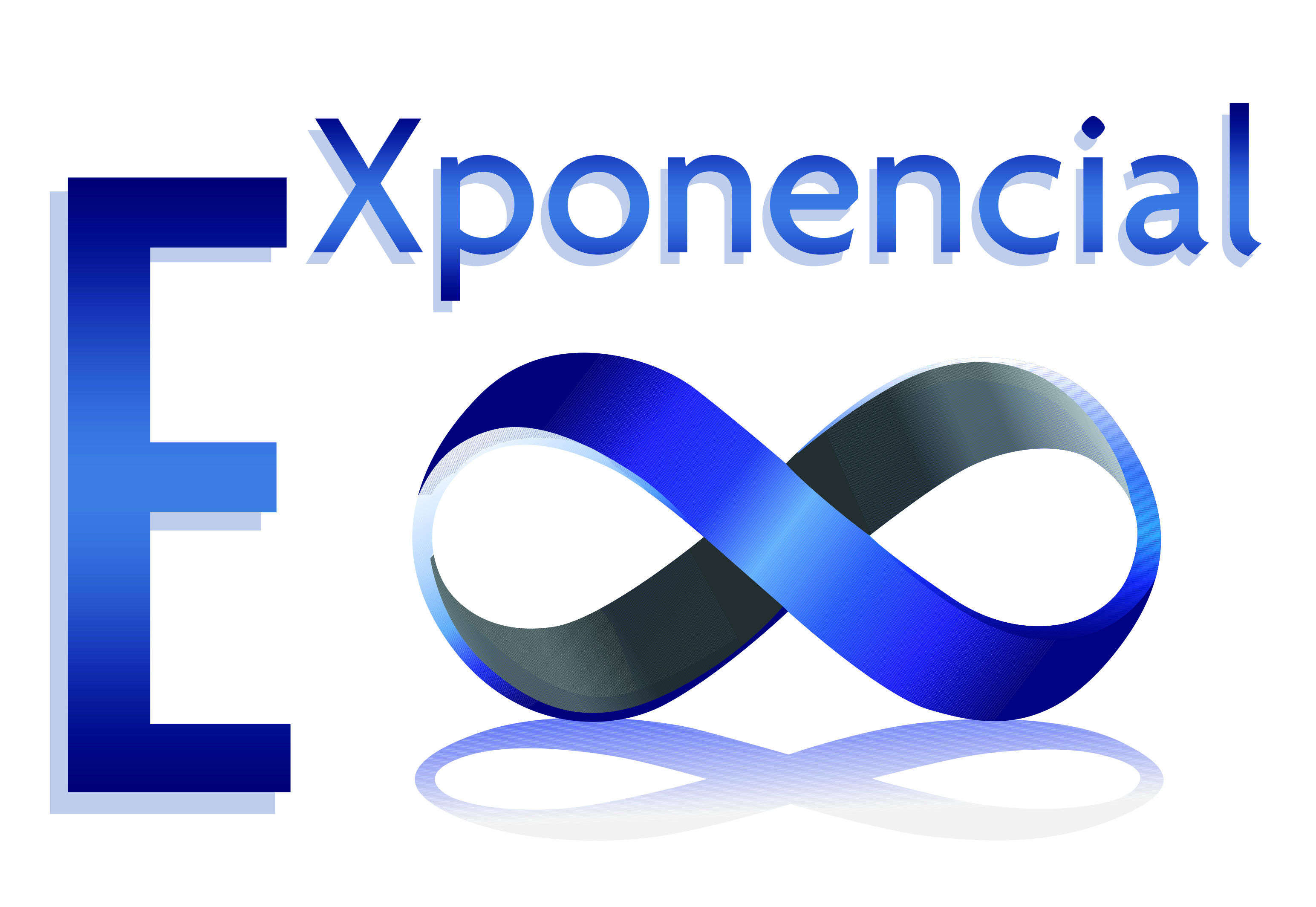 IPREJUN: RPPS Jundiaí
Avaliação Atuarial
Base Atuarial
Usada pelo atuário para determinar o custo do plano para o período seguinte:
Método Atuarial do Custo
Caneta: o custo depende da marca, do material, do tamanho e, não do comprador
Aposentadoria: custo depende da legislação, dos dados, das hipóteses e, não do atuário
Hipóteses Atuariais
Avaliação Atuarial		       www.consultoriaexponencial.com.br	                    Álvaro Abreu
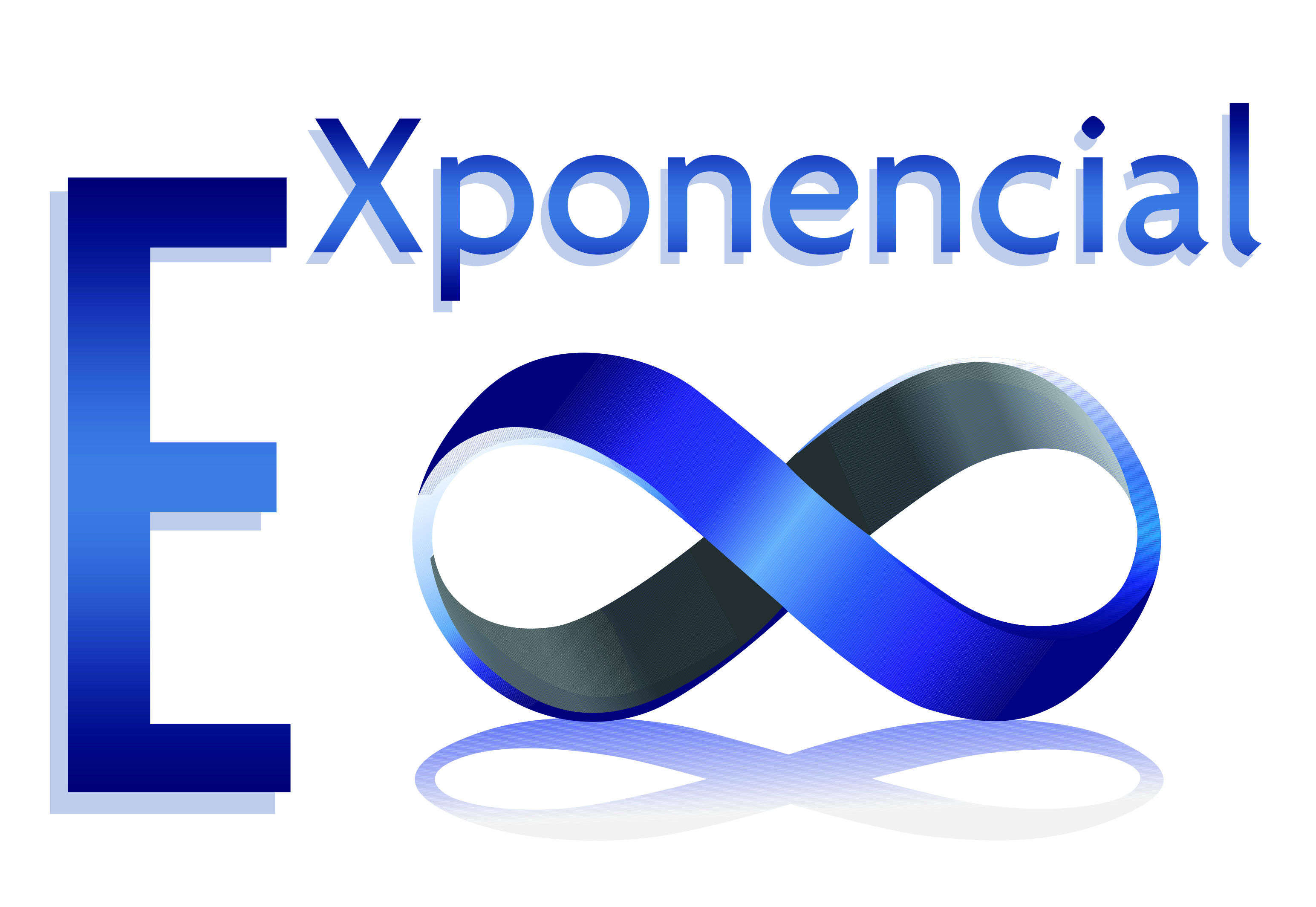 IPREJUN: RPPS Jundiaí
Avaliação Atuarial
Base Atuarial
Hipóteses Atuariais: suposições que formam o cenário onde o plano evolui.
Hipóteses Econômicas
Inflação, juros, crescimento salarial
Hipóteses Biométricas
Sobrevivência, morte
Hipóteses Sociais
Casamento, nascimentos
Avaliação Atuarial		       www.consultoriaexponencial.com.br	                    Álvaro Abreu
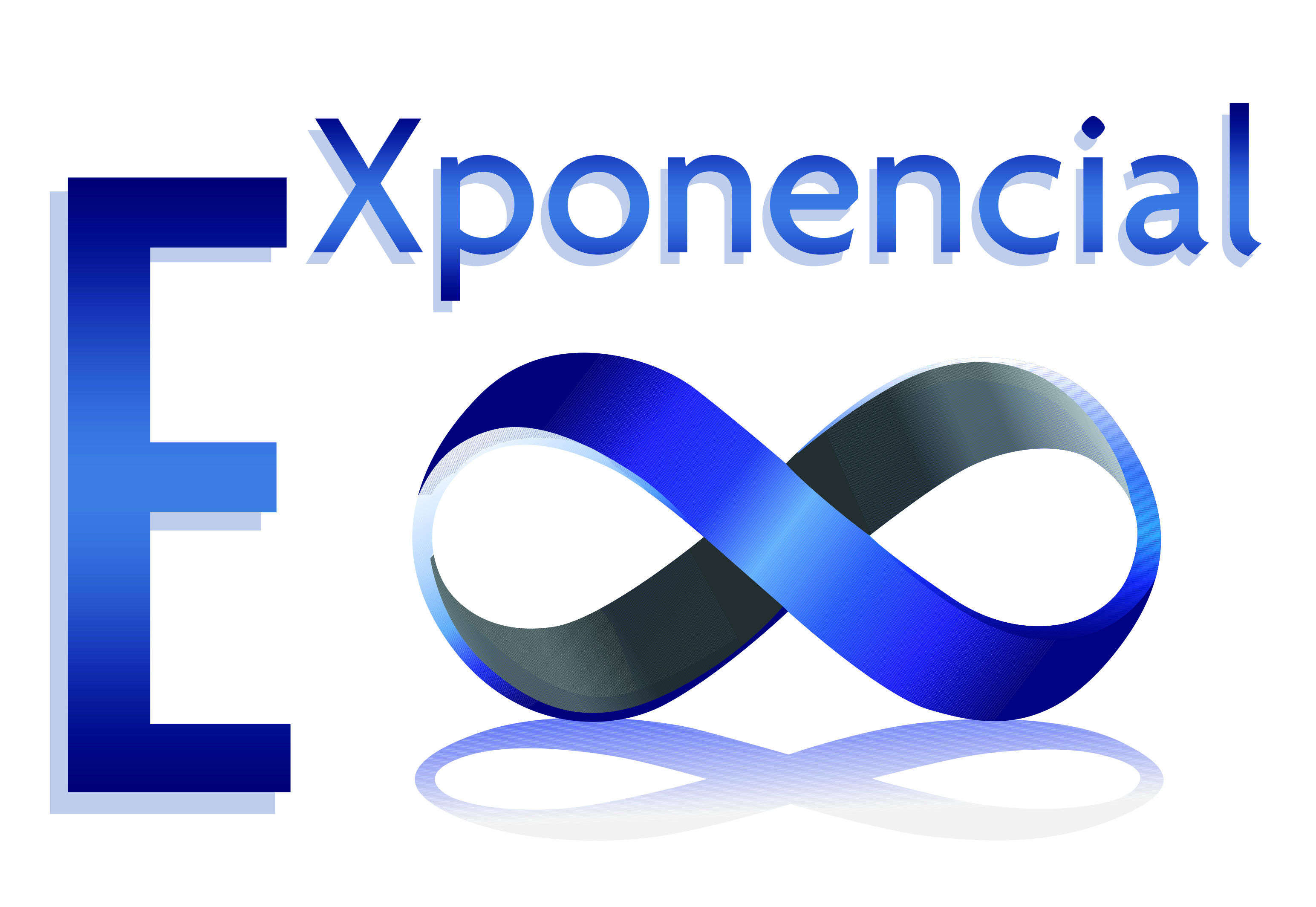 IPREJUN: RPPS Jundiaí
Avaliação Atuarial
Base Atuarial
Hipóteses Atuariais Principais: impactos avaliados.
Taxa Real de Juros: 6,00% a.a. acima do IPCA
Redução de 0,25pp => aumento de 5,30% no CNAp

Crescimento Real do Salário: 1,00% a.a. (lei)
Aumento de 0,25pp => aumento de 1,63% no CNAp

Tábua de Sobrevivência: IBGE 2012
Alterando para AT 2000 => aumento de 9,54% no CNAp
Avaliação Atuarial		       www.consultoriaexponencial.com.br	                    Álvaro Abreu
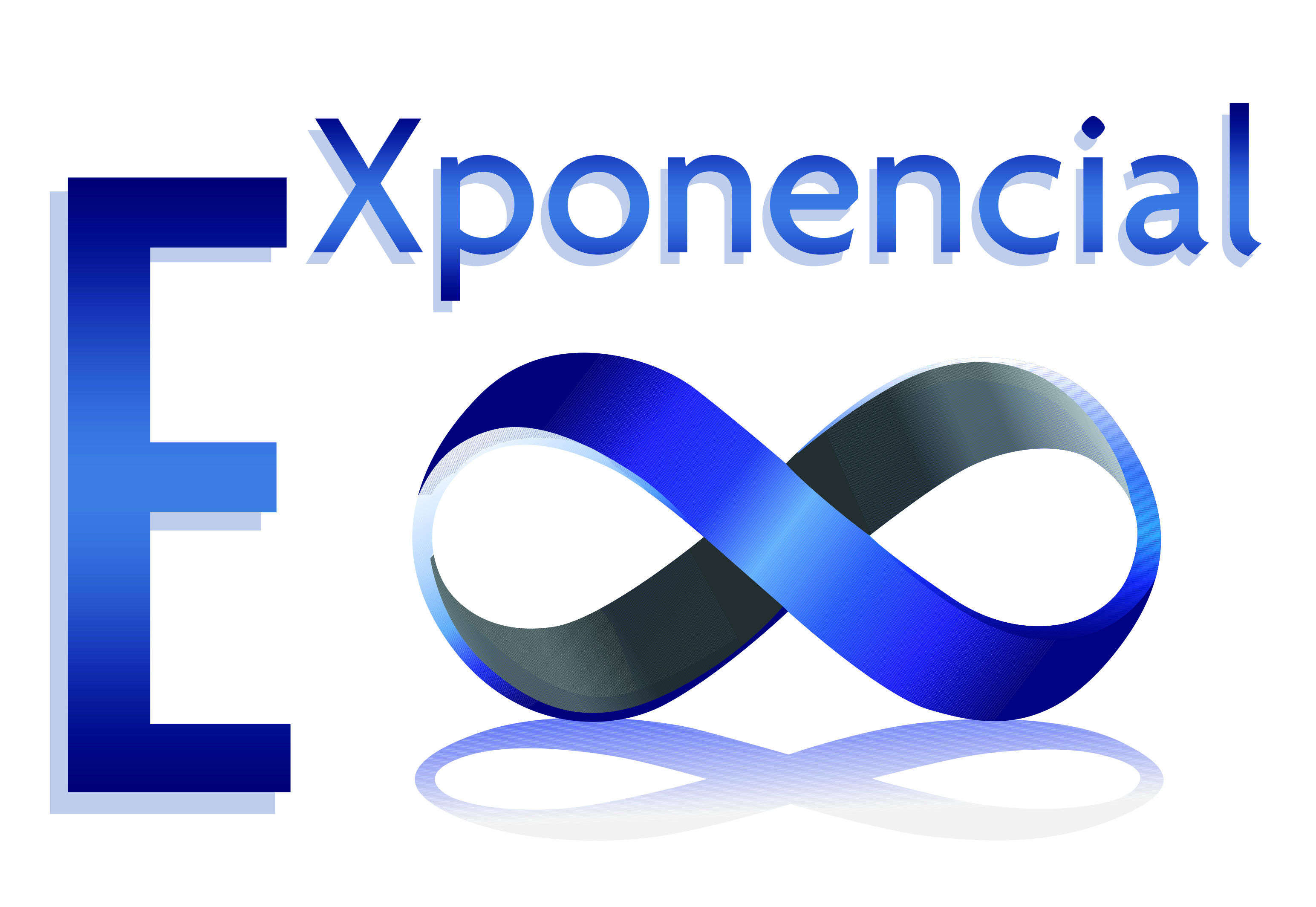 IPREJUN: RPPS Jundiaí
Avaliação Atuarial
Base Atuarial
Principais Variáveis: impactos principais.
Salário: diretamente proporcional
Salário Mínimo: idem + componente político (hipótese?)
Idade de Entrada <     => Idade Aposentadoria <
Tempo Anterior: Idade Aposentadoria + Compensação
Idade Aposentadoria <     => Expectativa Vida >
Idade Atual: probabilidade pensão e invalidez
Sexo e Atividade: Fem. e Prof. Aposentam antes
sim
Avaliação Atuarial		       www.consultoriaexponencial.com.br	                    Álvaro Abreu
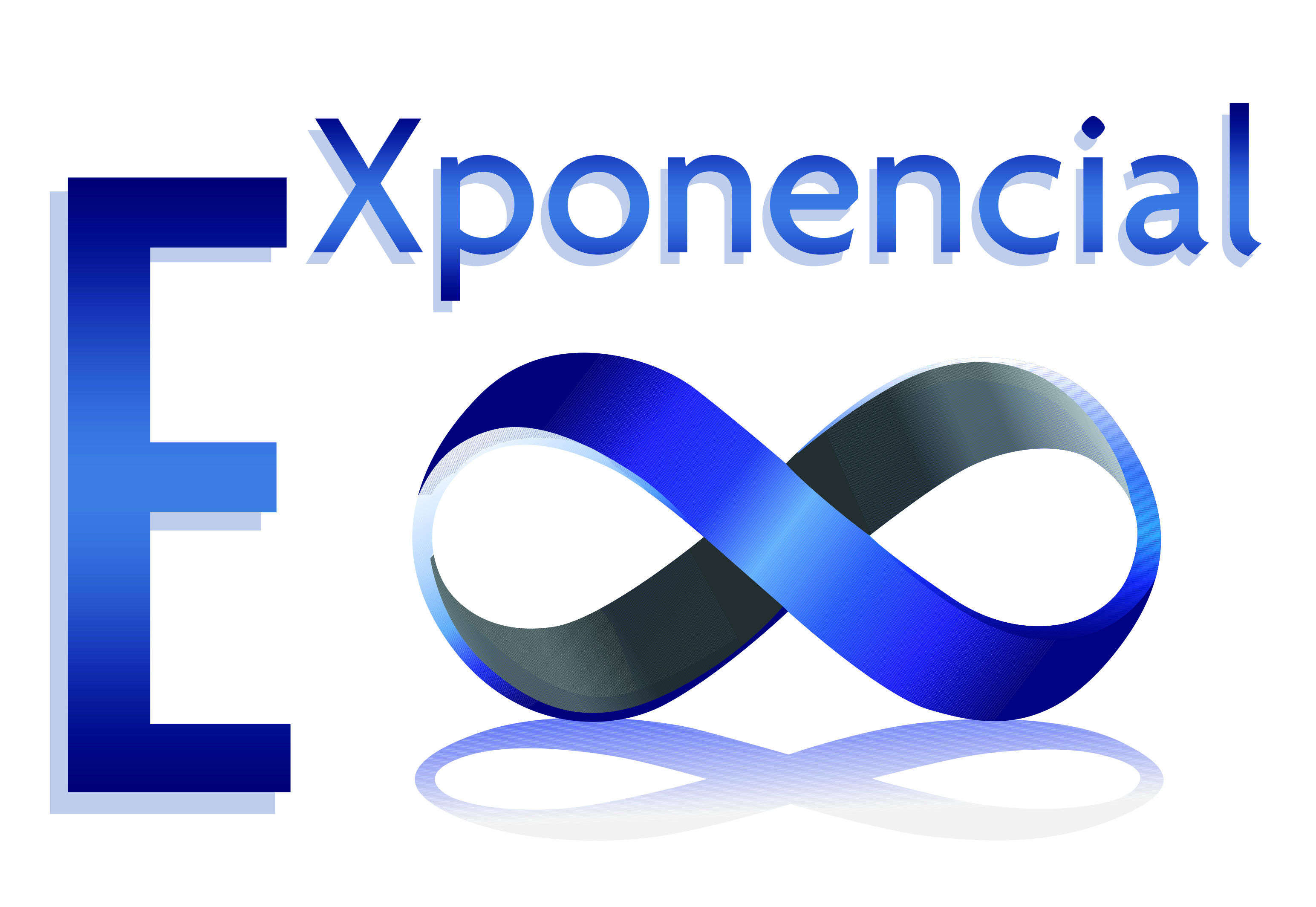 IPREJUN: RPPS Jundiaí
Avaliação Atuarial
Dados dos Servidores em Atividade:
Base: 31/12/2014
Quantidade: 7.768
Idade Atual Média: 43,4 anos
Idade de Aposentadoria Média: 60,2 anos
Remuneração Média: R$ 3.825,21
Folha de Salários dos Ativos: R$ 29.714.228,07
Tempo de Serviço Médio: 9,8 anos
Avaliação Atuarial		       www.consultoriaexponencial.com.br	                    Álvaro Abreu
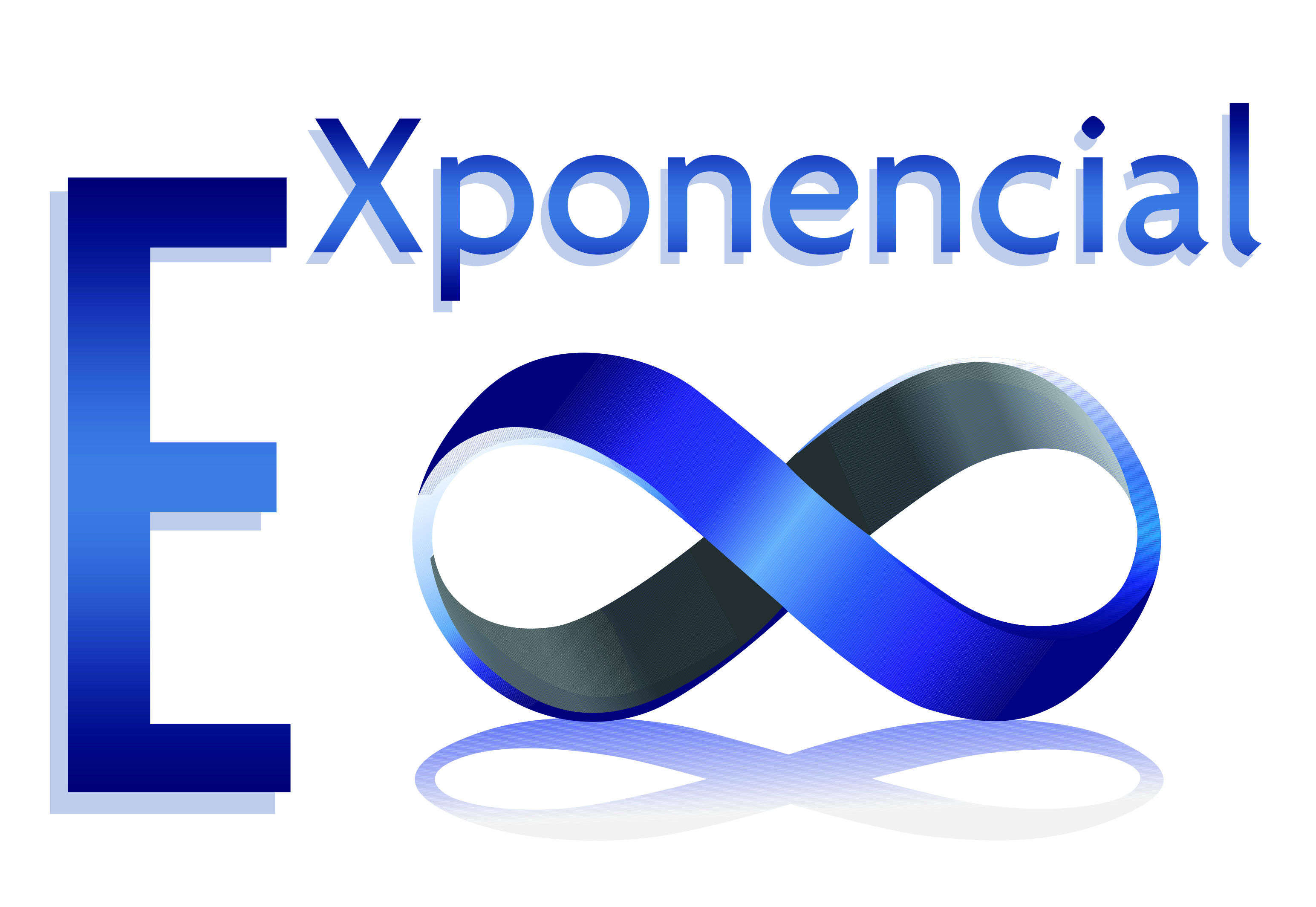 IPREJUN: RPPS Jundiaí
Avaliação Atuarial
Dados dos Servidores Inativos e Pensionistas
Base: 31/12/2014
Quantidade: 1.756
Idade Atual Média: 63,5 anos
Remuneração Média: R$ 4.235,99
Folha Benefícios: R$ 7.438.401,55 (custo = 25,03%)
Tempo Médio recebendo Benefício: 8,1 anos
Avaliação Atuarial		       www.consultoriaexponencial.com.br	                    Álvaro Abreu
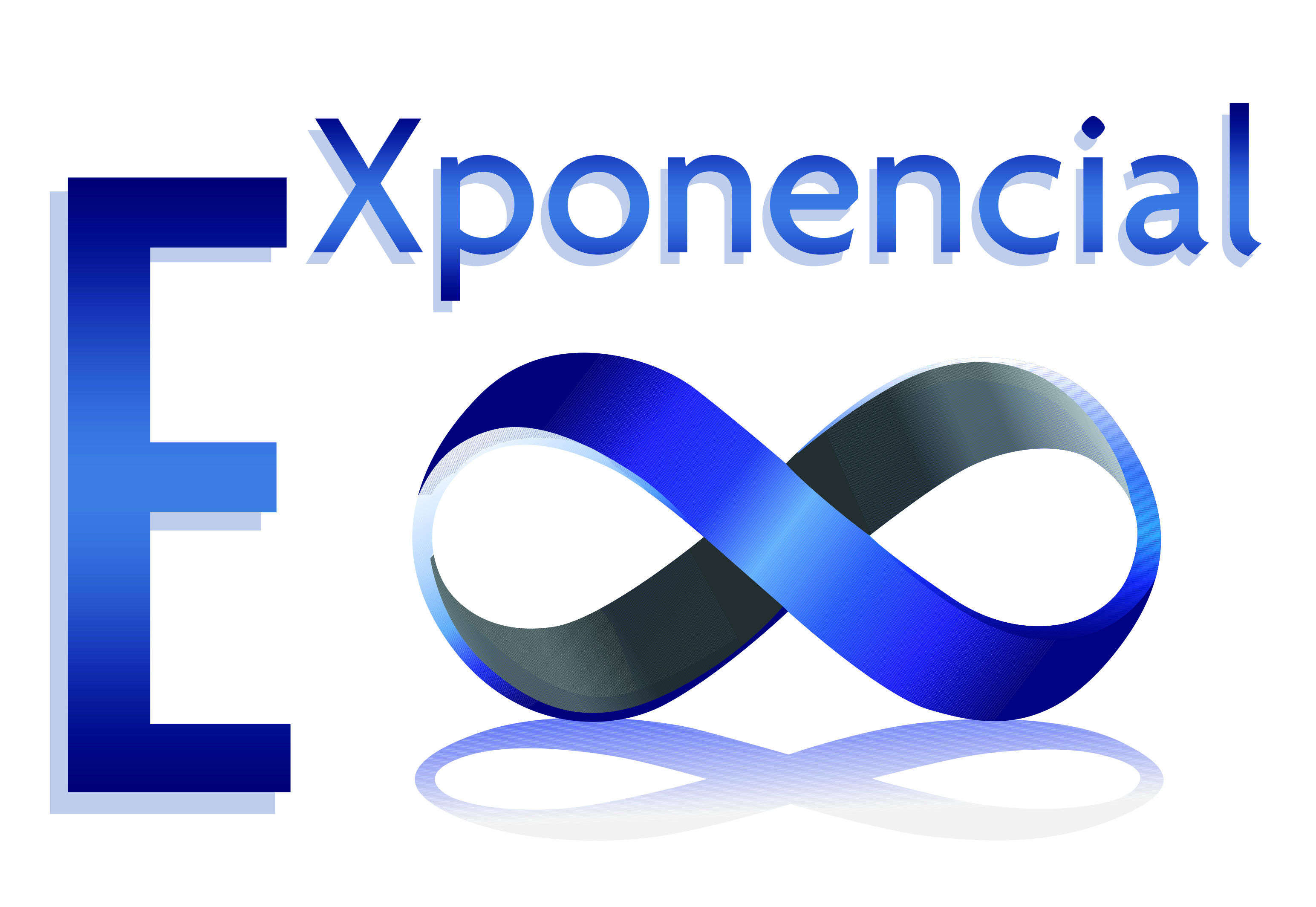 IPREJUN: RPPS Jundiaí
Avaliação Atuarial
Distribuição dos Ativos: faixa etária
Avaliação Atuarial		       www.consultoriaexponencial.com.br	                    Álvaro Abreu
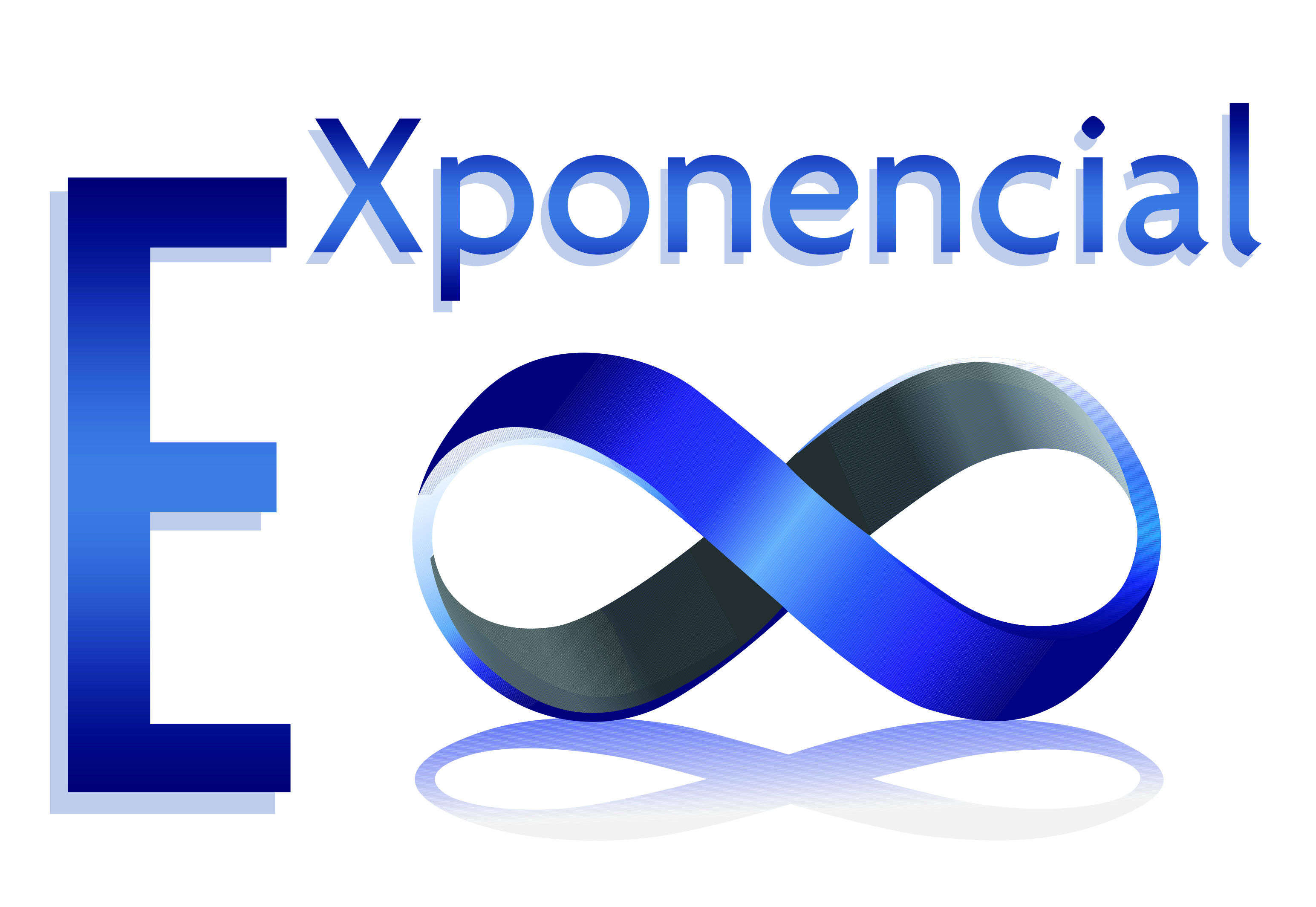 IPREJUN: RPPS Jundiaí
Avaliação Atuarial
Distribuição dos Ativos: faixa salarial
Avaliação Atuarial		       www.consultoriaexponencial.com.br	                    Álvaro Abreu
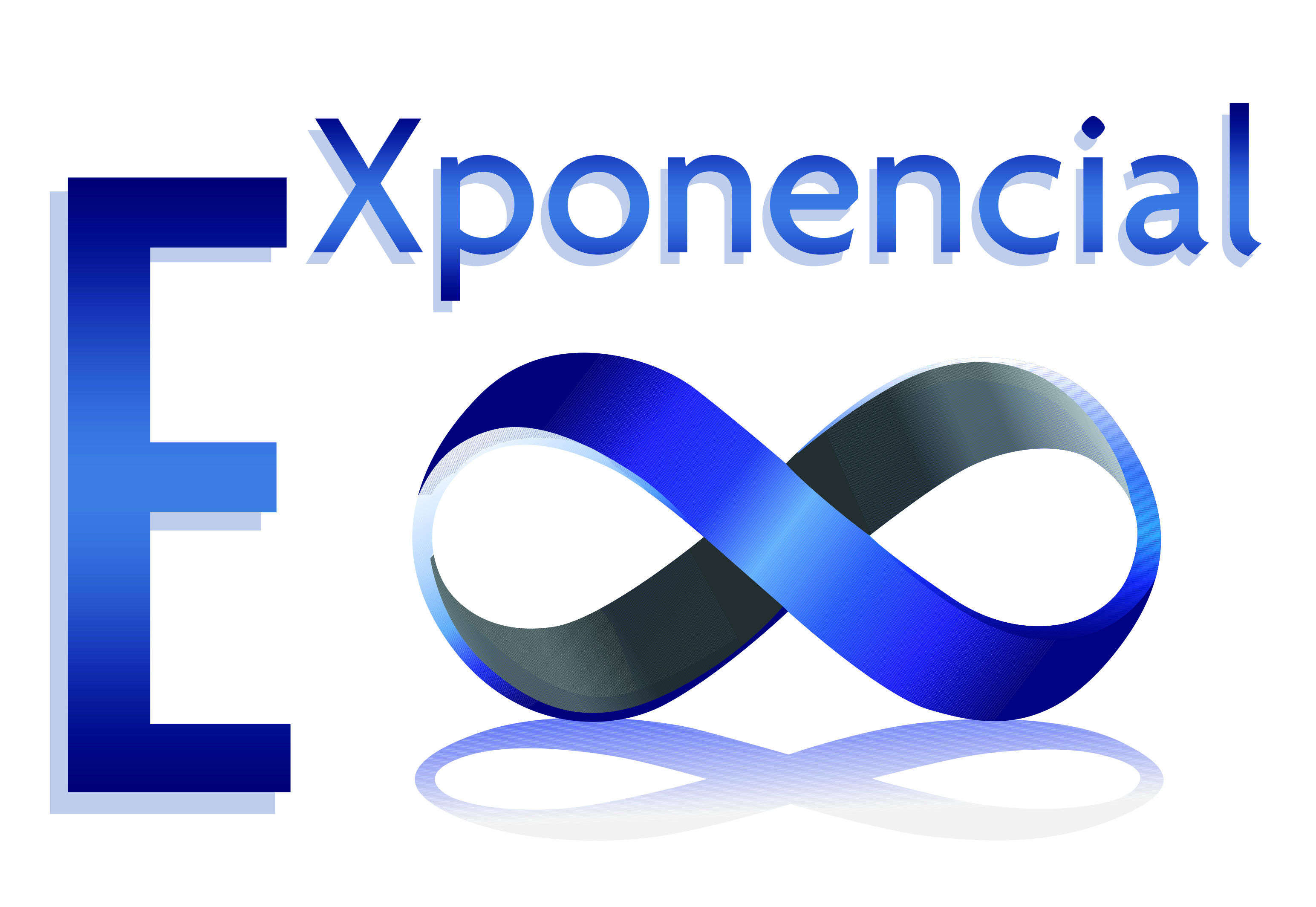 IPREJUN: RPPS Jundiaí
Avaliação Atuarial
Distribuição dos Ativos: T. Cont. INSS
Avaliação Atuarial		       www.consultoriaexponencial.com.br	                    Álvaro Abreu
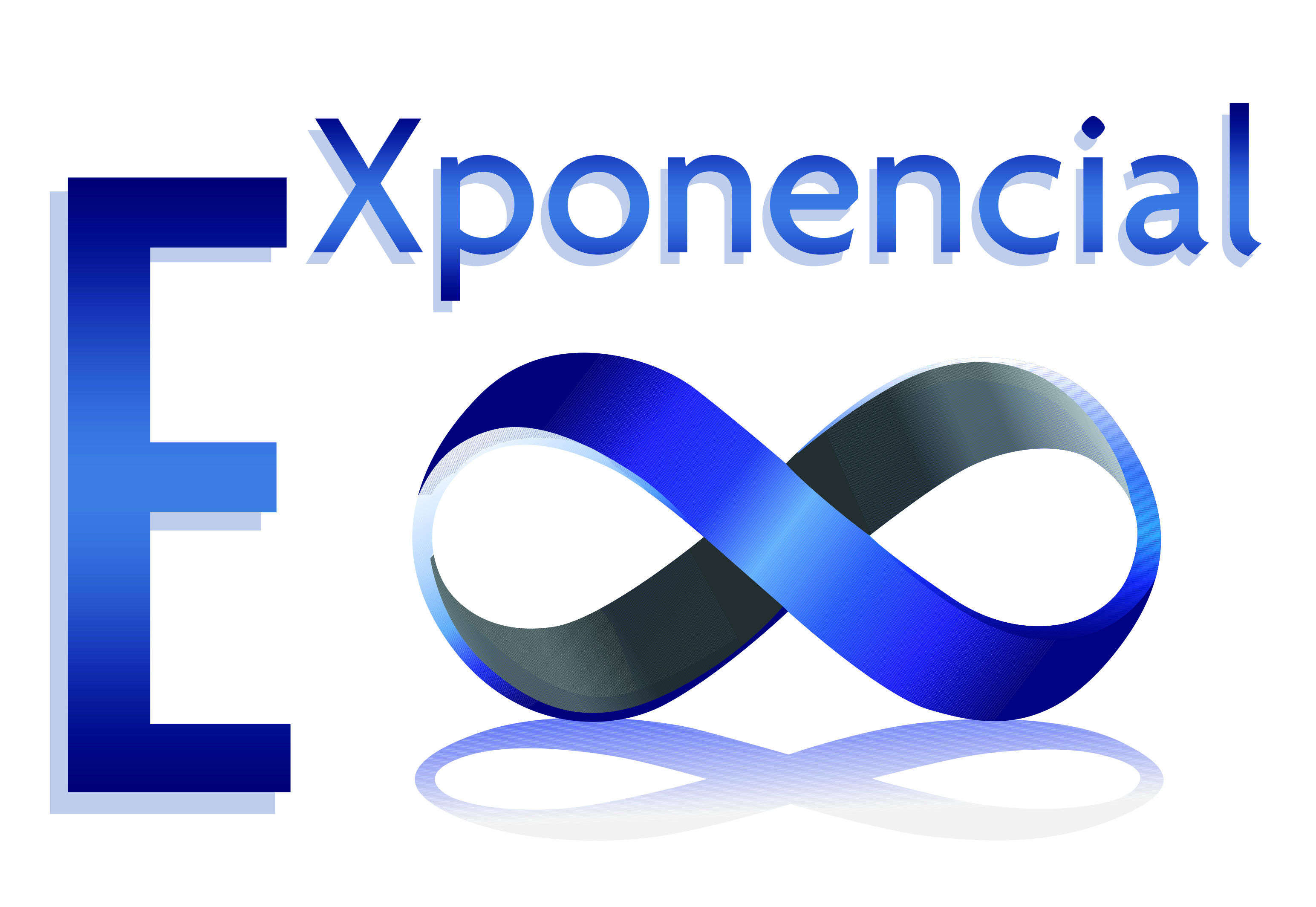 IPREJUN: RPPS Jundiaí
Avaliação Atuarial
Distribuição dos Ativos: T. para Aposentar
Avaliação Atuarial		       www.consultoriaexponencial.com.br	                    Álvaro Abreu
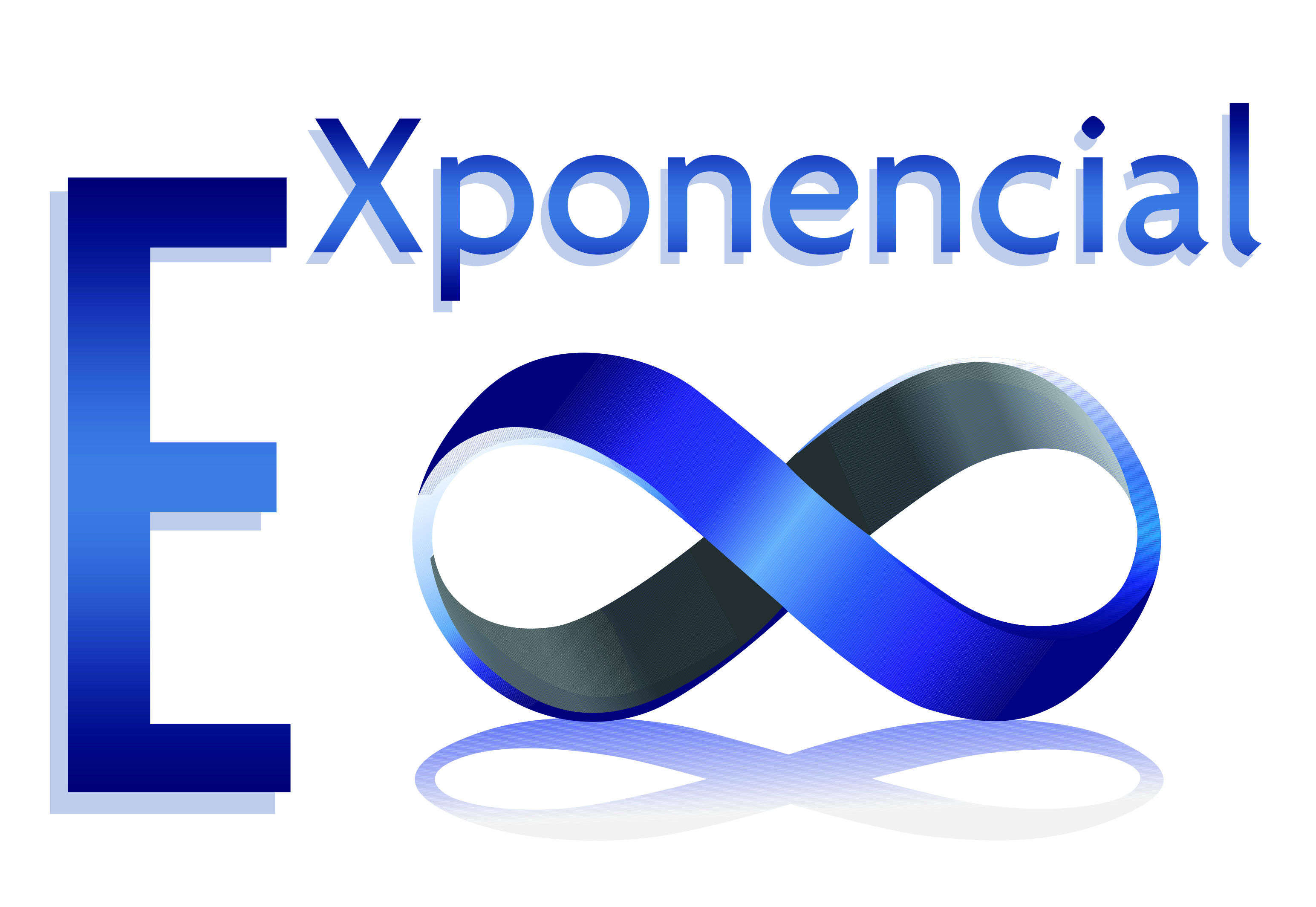 IPREJUN: RPPS Jundiaí
Avaliação Atuarial
Distribuição dos Ativos: Atividade e Sexo
Análise mais pontual!
Avaliação Atuarial		       www.consultoriaexponencial.com.br	                    Álvaro Abreu
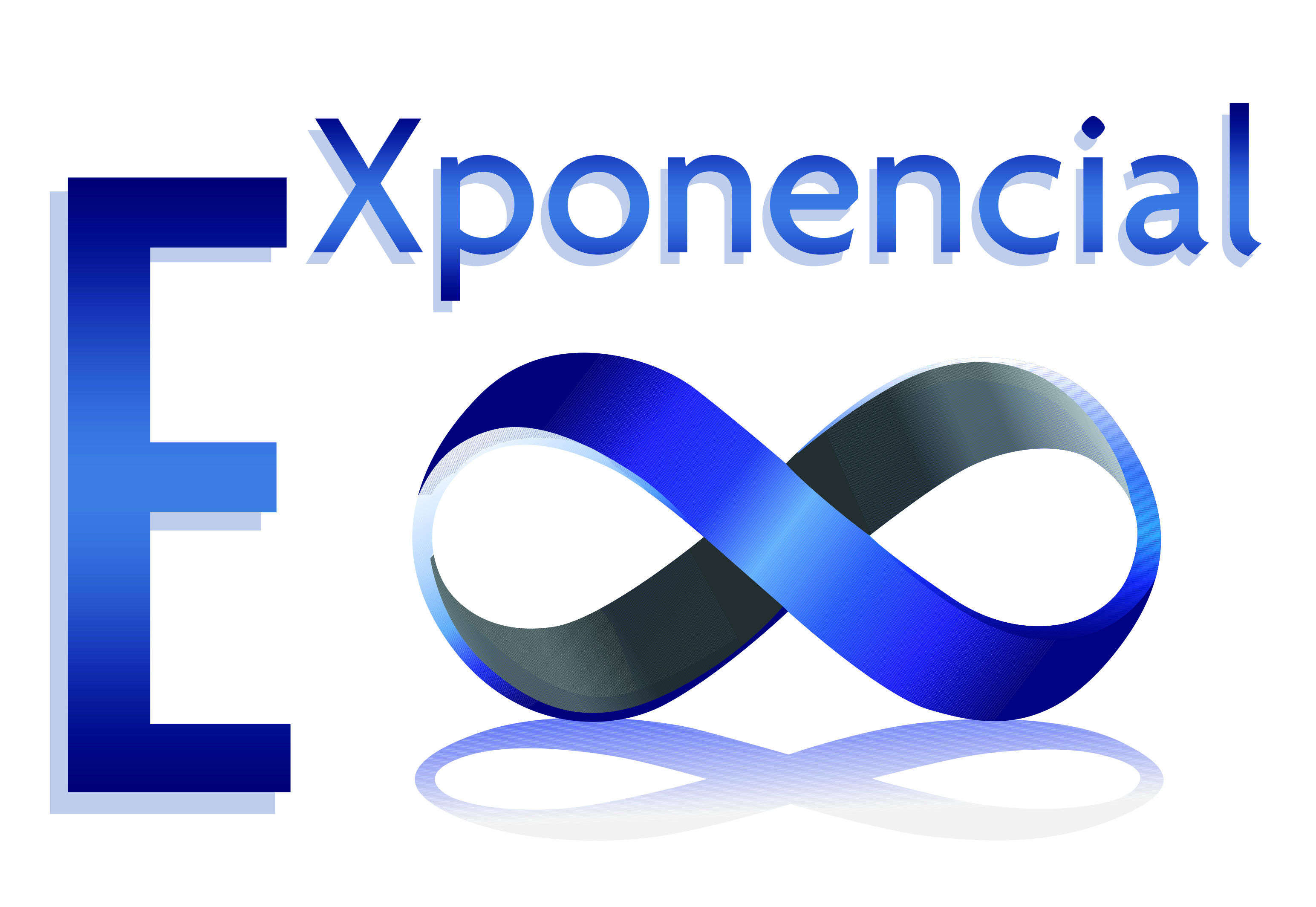 IPREJUN: RPPS Jundiaí
Avaliação Atuarial
Resultados: sem considerar compensação
Avaliação Atuarial		       www.consultoriaexponencial.com.br	                    Álvaro Abreu
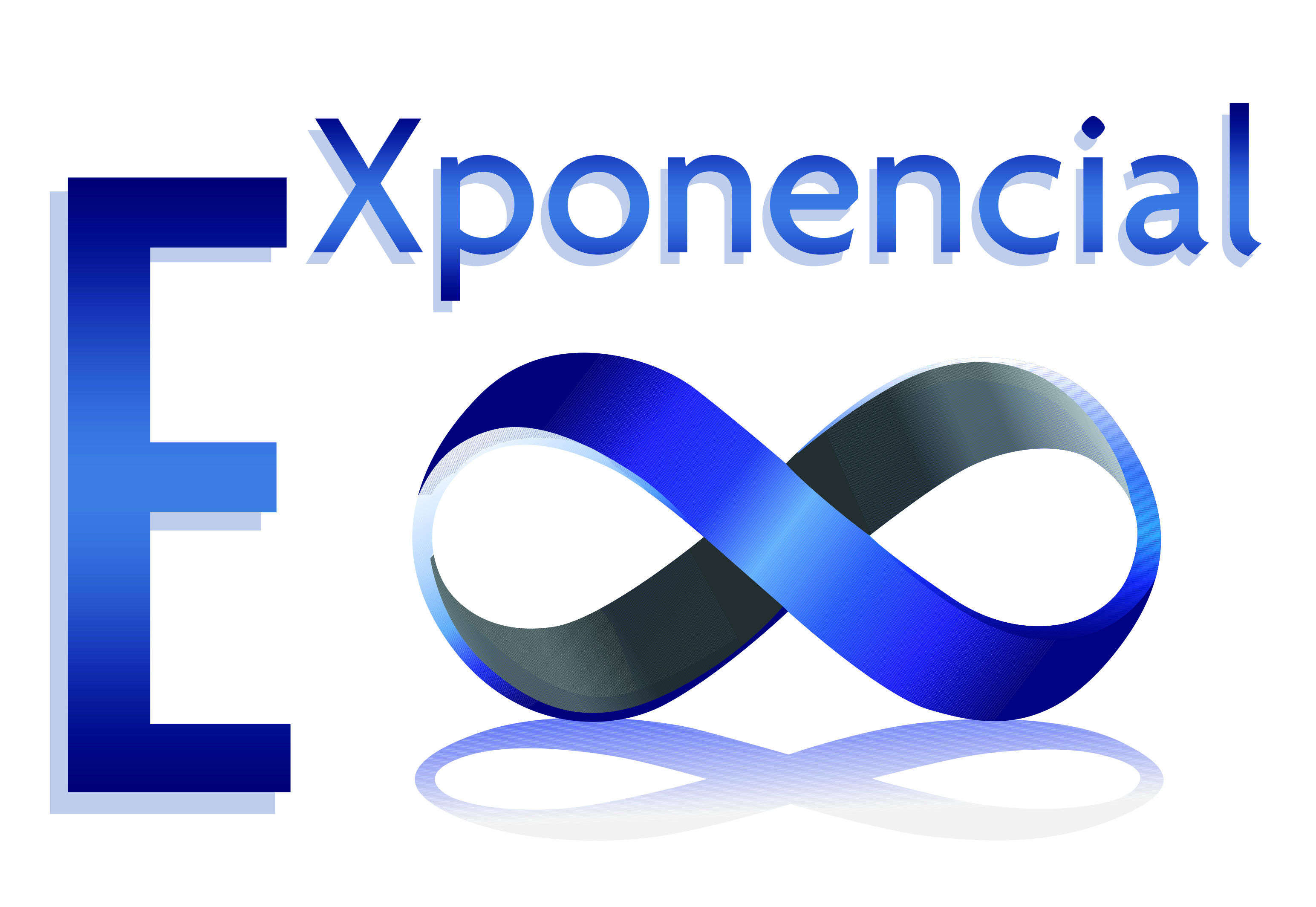 IPREJUN: RPPS Jundiaí
Avaliação Atuarial
Resultados: considerada compensação
Avaliação Atuarial		       www.consultoriaexponencial.com.br	                    Álvaro Abreu
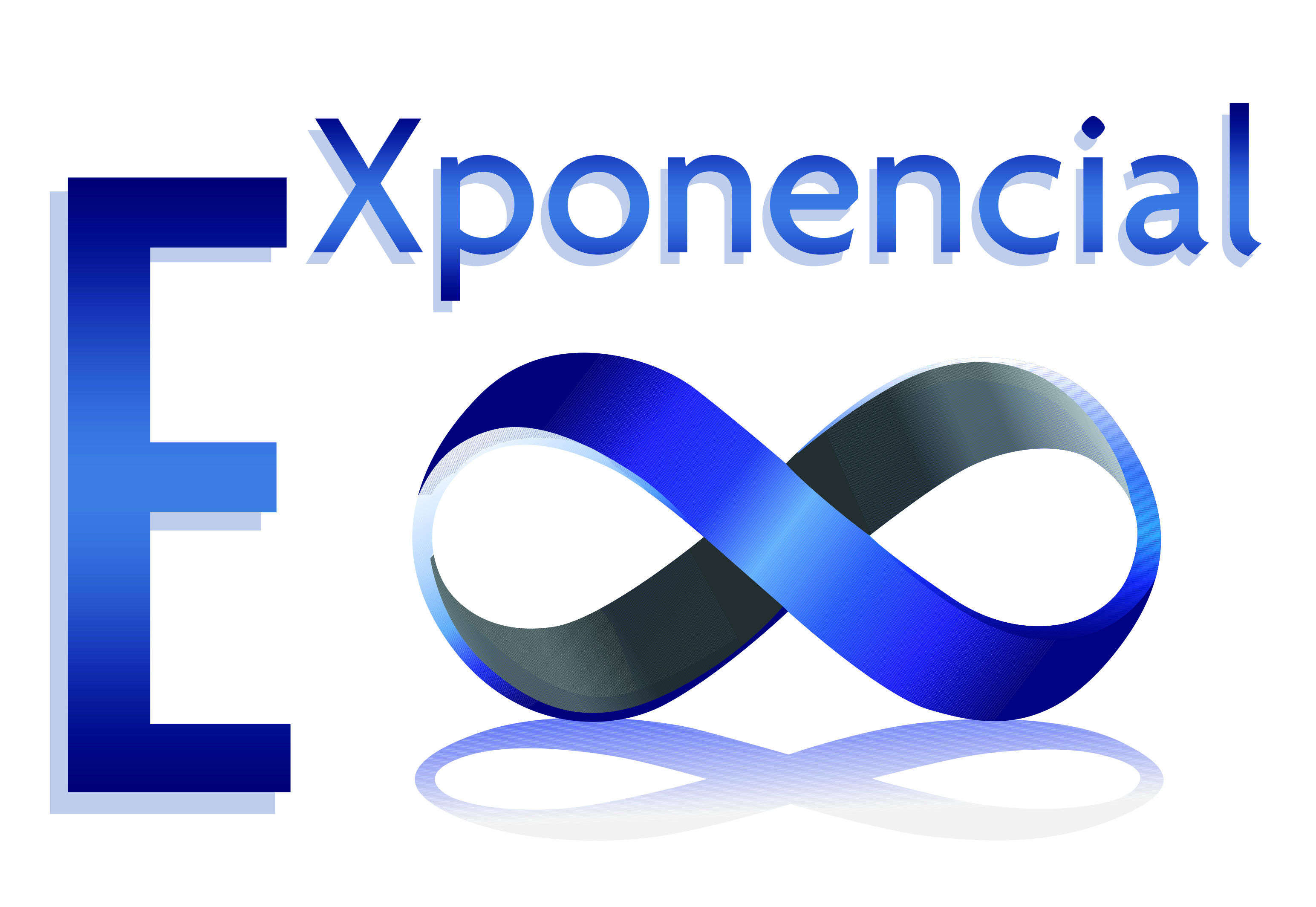 IPREJUN: RPPS Jundiaí
Comparações
Avaliação Atuarial		       www.consultoriaexponencial.com.br	                    Álvaro Abreu
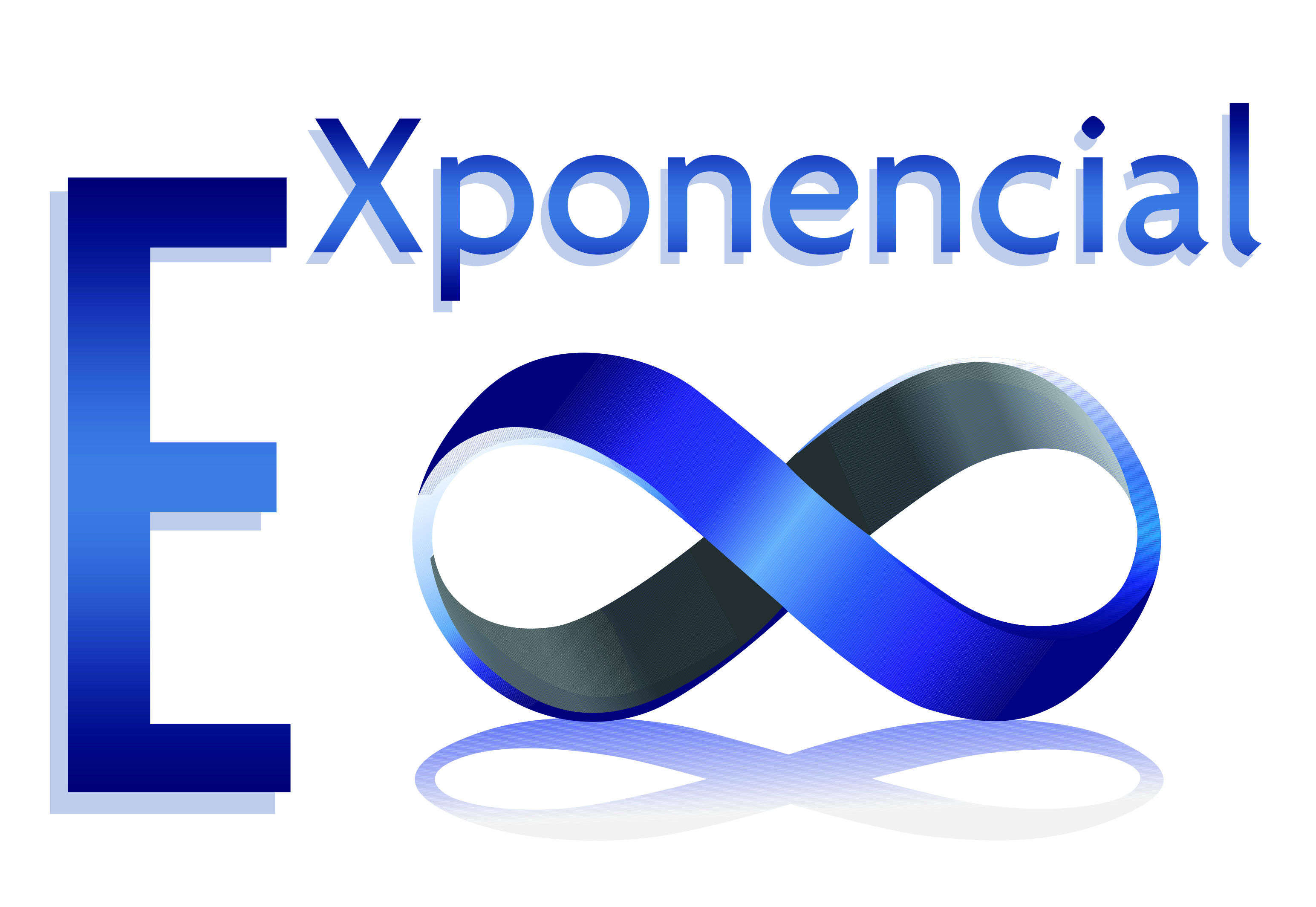 IPREJUN: RPPS Jundiaí
Avaliação Atuarial
Resultados: alíquotas sobre a folha salarial
Folha = 29.714.228,07
Avaliação Atuarial		       www.consultoriaexponencial.com.br	                    Álvaro Abreu
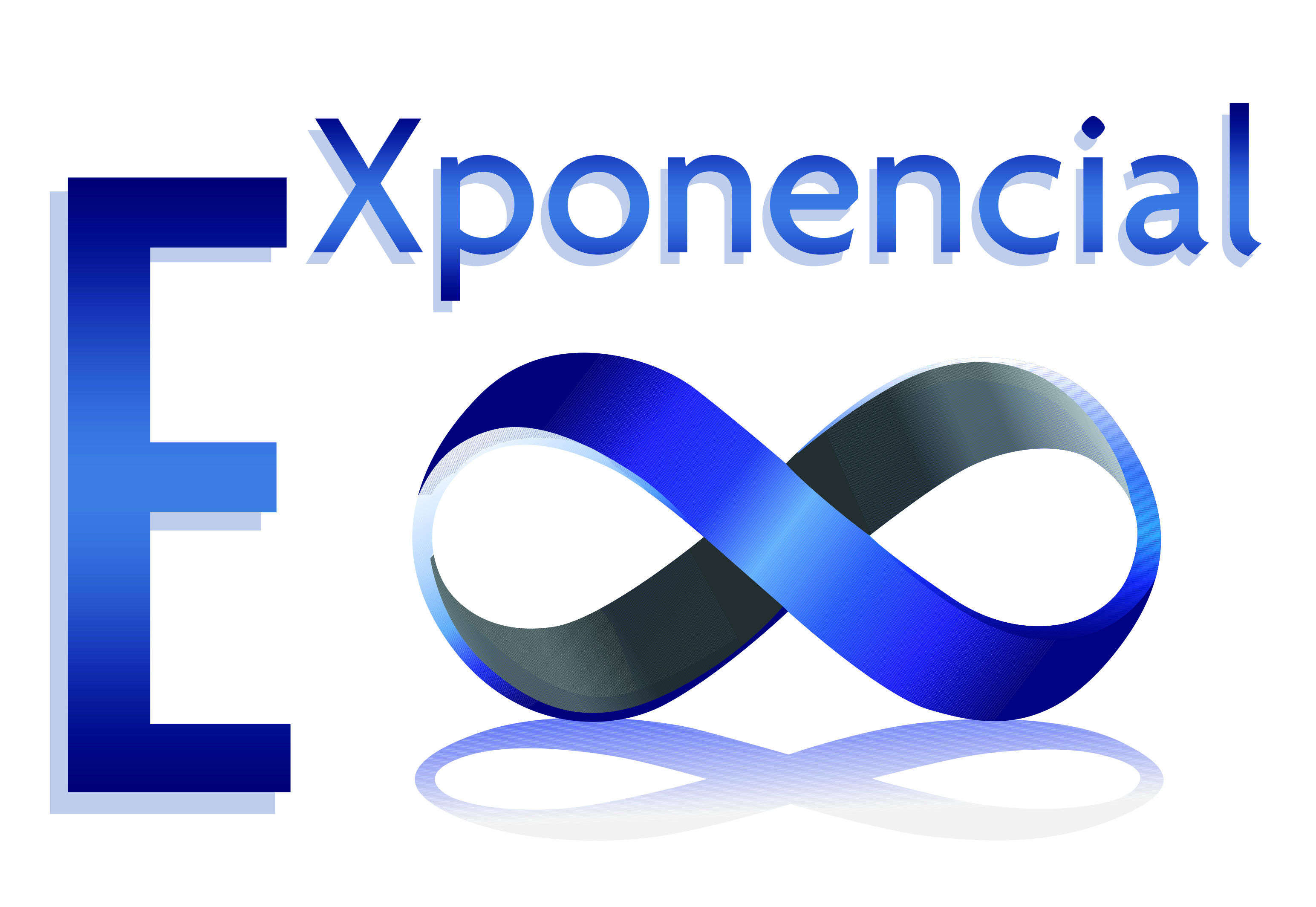 IPREJUN: RPPS Jundiaí
Comparações
Folha = 26.462.459,78
Folha = 29.714.228,07
Avaliação Atuarial		       www.consultoriaexponencial.com.br	                    Álvaro Abreu
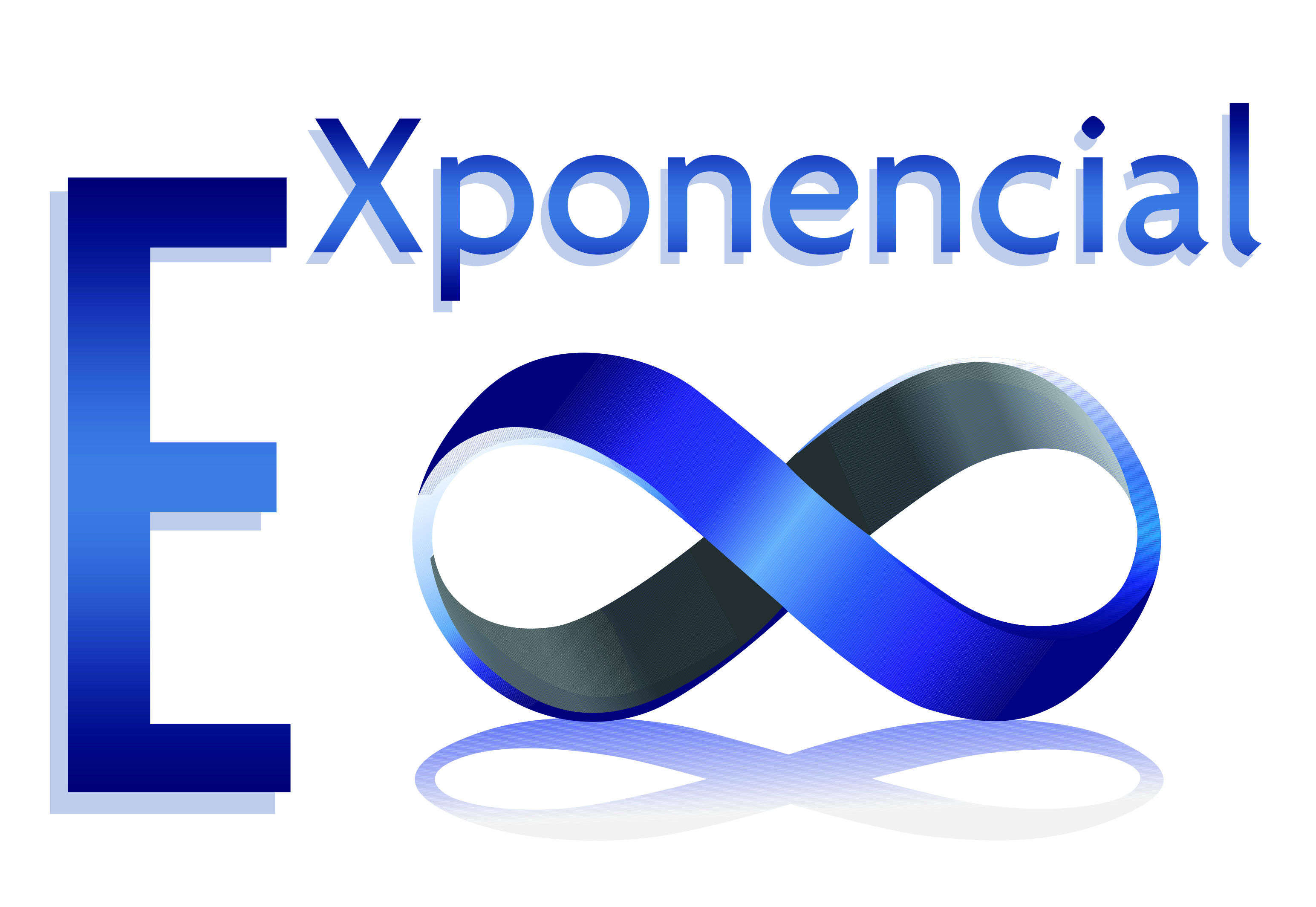 IPREJUN: RPPS Jundiaí
Avaliação Atuarial
Comparação últimas 3 avaliações
Avaliação Atuarial		       www.consultoriaexponencial.com.br	                    Álvaro Abreu
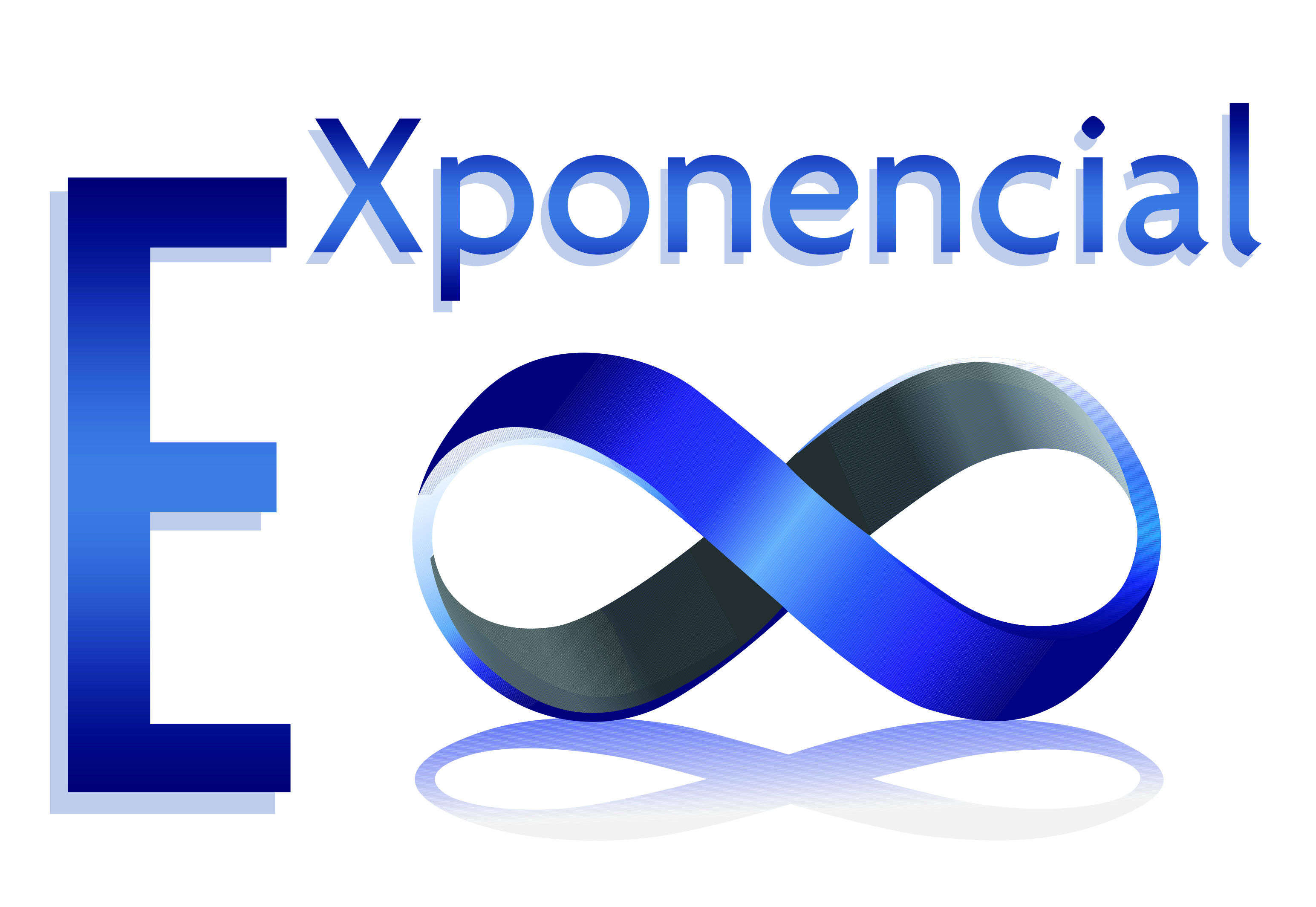 IPREJUN: RPPS Jundiaí
Avaliação Atuarial
Comparação últimas 3 avaliações
Avaliação Atuarial		       www.consultoriaexponencial.com.br	                    Álvaro Abreu
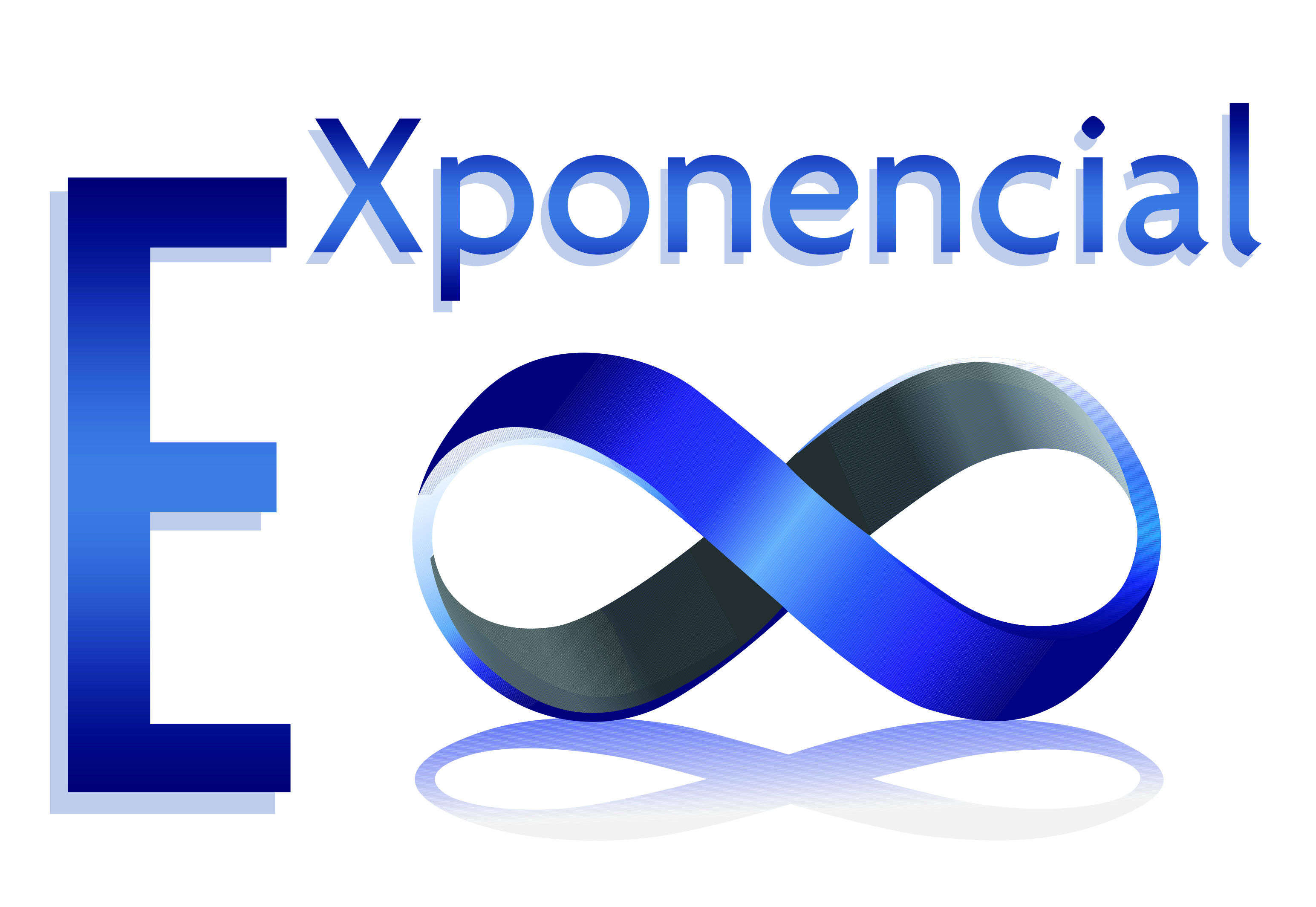 IPREJUN: RPPS Jundiaí
Avaliação Atuarial
Conclusões
Custo Normal Aposentadorias: (15,17% para 14,15%) 
Entrada de novos servidores
Custo aumentou em proporção menor que a folha
Custo Especial (déficit atuarial): (6,00% -> escalonamento)
Patrimônio subiu 15% (meta atuarial não batida)
Reservas subiram 20% (folha  12%; método)
Avaliação Atuarial		       www.consultoriaexponencial.com.br	                    Álvaro Abreu
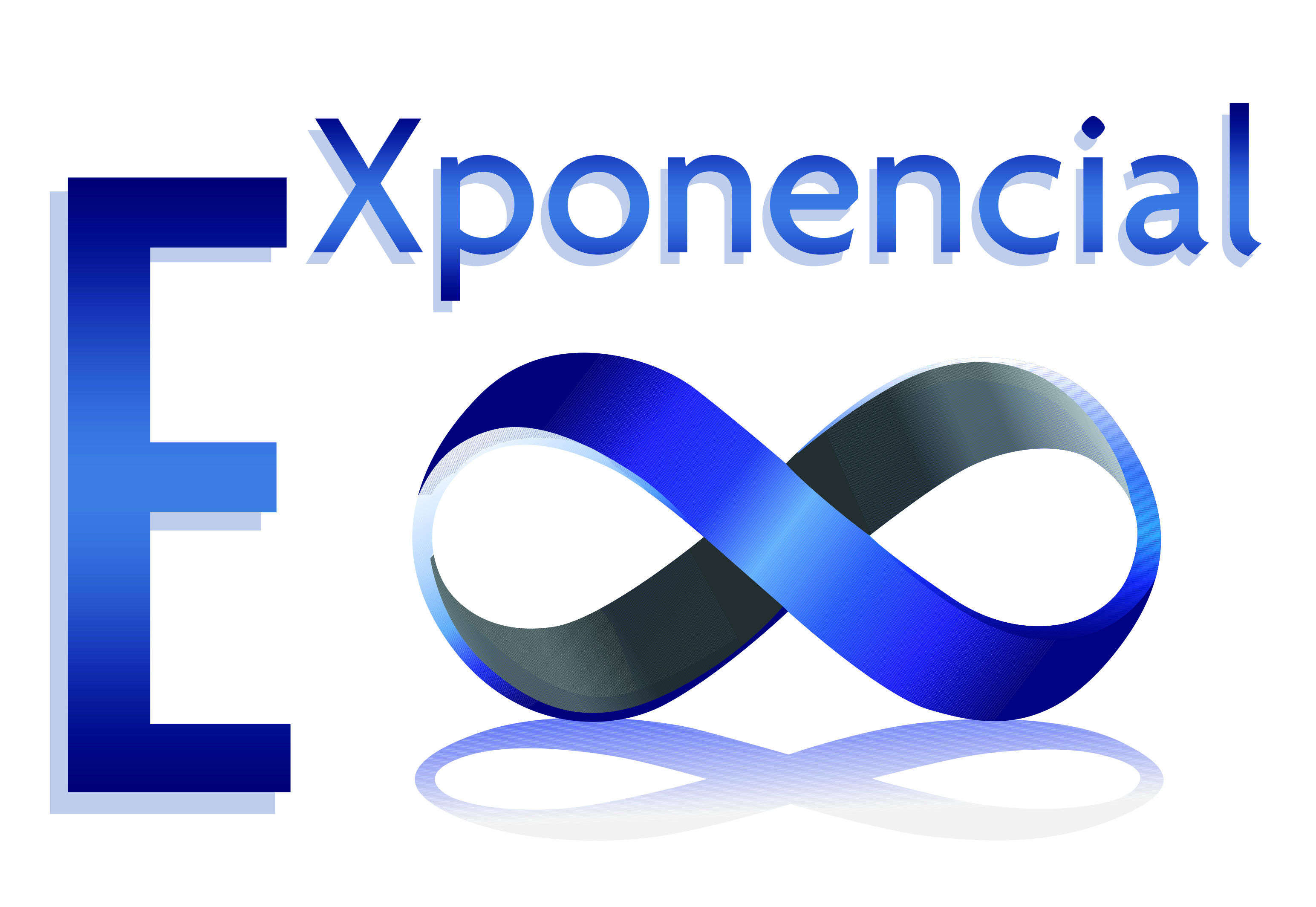 IPREJUN: RPPS Jundiaí
Avaliação Atuarial RPPS Jundiaí
Obrigado!

Esteja a vontade para um contato.
	alvaro.abreu@consultoriaexponencial.com.br 
	(11) 9 8258-0246
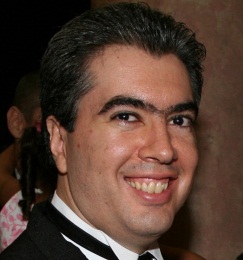 Avaliação Atuarial		       www.consultoriaexponencial.com.br	                    Álvaro Abreu